Геоинформационные технологии
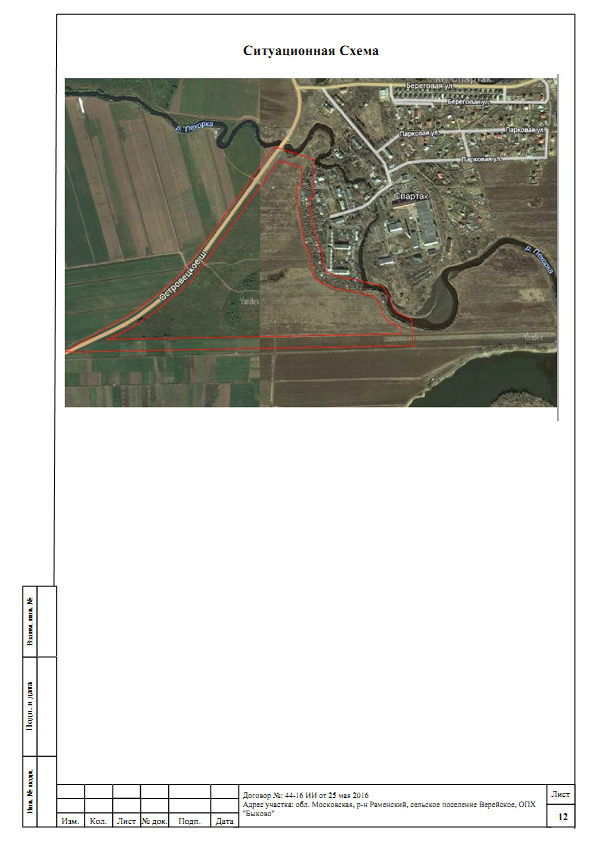 Геоинформационные технологии (ГИТ)
ГИТ - это информационные технологии обработки географически организованной информации.Основной особенностью ГИС, определяющей ее преимущества в сравнении с другими АИС, является наличие геоинформационной основы, то есть цифровых карт (ЦК), дающих необходимую информацию о земной поверхности. 
Геоинформационные технологии предназначены для широкого внедрения в практику методов и средств работы с пространственно-временными данными, представляемыми в виде системы электронных карт, и предметно-ориентированных сред обработки разнородной информации для различных категорий пользователей.
Преимущества геоинформационных технологий
Используя ГИС-технологии, вы получаете возможность: значительно повысить оперативность всех этапов работы с пространственно-распределенными данными, начиная от ввода исходной информации, ее анализа и до выработки конкретного решения; использовать для ввода и обновления информации в базе данных современные электронные средства геодезии и системы глобального позиционирования (GPS), а значит - постоянно иметь самую точную и свежую информацию; заручиться высокой компетенцией специалистов, разрабатывающих программное обеспечение для ГИС-систем; для того, чтобы использовать, например, программы расчета распространения загрязнений, не нужно иметь математического образования.
Применение ГИТ
ГИС, или Географические Информационные Системы - это компьютерные системы, позволяющие эффективно работать с пространственно - распределенной информацией. Они являются закономерным расширением концепции Баз Данных, дополняя их наглядностью представления и возможностью решать задачи пространственного анализа.
Практически в любой сфере деятельности мы встречаемся с информацией такого рода, представленной в виде карт, планов, схем, диаграмм и пр. Это может быть схема метро или план здания, карта экологического мониторинга территории или схема взаимосвязей между офисами компании, атлас земельного кадастра или карта природных ресурсов и многое, многое другое. ГИС дает возможность накапливать и анализировать подобную информацию, оперативно находить нужные сведения и отображать их в удобном для использования виде. Применение ГИС-технологий позволяет резко увеличить оперативность и качество работы с пространственно - распределенной информацией по сравнению с традиционными "бумажными" методами.
Области применения ГИС сегодня крайне разнообразны: землеустройство, контроль ресурсов, экология, муниципальное управление, транспорт, экономика, социальные задачи и многое другое. В России происходит взрывной рост интереса к данным технологиям.
[Speaker Notes: Традиционно ГИС - технологии применяются в земельном кадастре, кадастре природных ресурсов, экологии, сфере работы с недвижимостью и других областях, требующих оперативного управления ресурсами и принятия решений. Сейчас все шире начинают внедряться ГИС-системы массового пользования, типа электронных планов города, схем движения транспорта.]
Способ осуществления справочно-аналитических функций ГИС
Технический результат заключается в расширении сферы применения и увеличении числа пользователей геоинформационных систем (ГИС).
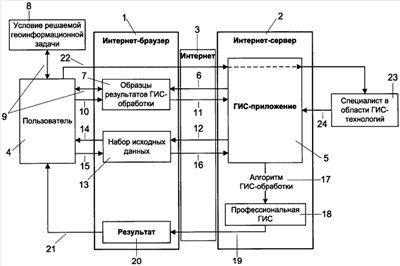 [Speaker Notes: 1 - Интернет-браузер как средство отображения пользовательского интерфейса; 2 - Интернет-сервер;3 - Сеть Интернет; 4 - пользователь ГИС; 5 - ГИС-приложение; 6 - передача доступных в данный момент образцов ГИС-обработки пользователю в интернет-браузер; 7 - доступные для использования образцы результатов ГИС-обработки, представленные в виде картографических изображений; 8 - условие решаемой геоинформационной задачи; 9 - сопоставление пользователем условия решаемой задачи и образцов результатов ГИС-обработки; 10 - выбор пользователем подходящего образца результата ГИС-обработки; 11 – передача информации о выборе пользователя на сервер ГИС-приложению; 12 - формирование и передача набора требуемых исходных данных пользователю на основе выбранного образца результата; 13 - набор требуемых исходных данных; 14 - визуализация перечня требуемых исходных данных пользователю; 15 - сбор исходных данных; 16 - передача набора исходных данных на сервер в ГИС-приложение; 17 - формирование и передача алгоритма ГИС-обработки профессиональной ГИС; 18 - профессиональная ГИС; 19 - передача результата ГИС-обработки пользователю; 20 - результат ГИС-обработки; 21 - визуализация результата ГИС-обработки в виде карт, диаграмм, графиков, таблиц и др. 22 - передача пользователем условия новой геоинформационной задачи, решение которой недоступно в данный момент с помощью ГИС-приложения; 23 - специалист в области ГИС-технологий; 24 - подготовка ГИС-приложения специалистом для автоматического формирования алгоритма ГИС-обработки и обновление набора доступных в данный момент образцов результатов ГИС-обработки.]
Сущность способа осуществления справочно-аналитических функций ГИС
Способ осуществления справочно-аналитических функций ГИС включает использование базовых функций ГИС-обработки множеством пользователей, не являющихся специалистами в области геоинформатики по сети Интернет. А также предполагает использование баз данных, расположенных на удаленных серверах, и использование растровой и векторной графической информации, наложение слоев с широким спектром данных на слой с географической основой, создание и хранение персональных геоинформационных данных на одном удаленном сервере. Результаты ГИС-обработки сохраняют на персональный компьютер пользователя без участия пользователя, посредством ГИС-приложения, представляющего собой программный модуль, подготовленный специалистом в области ГИС-технологий. Далее ГИС-приложение формирует и отсылает пользователю набор доступных в данный момент образцов результатов ГИС-обработки в виде картографических изображений. После чего пользователь сопоставляет поставленную перед ним справочно-аналитическую геоинформационную задачу с образцами результатов ГИС-обработки и выбирает наиболее подходящий образец.
Применение в строительстве
ГИС автомобильных дорог IndorGIS/Road – это не одна какая-то программа, а комплексное программное решение для дорожной отрасли. Различные организации, работающие в дорожной или в смежных отраслях, могут использовать в своей деятельности отдельные блоки этой системы для решения своих специфических задач.

Важнейшими базовыми компонентами геоинформационной системы автомобильных дорог IndorGIS/Road являются ГИС IndorGIS и информационная система Indorlnfo/Road, которые взаимно дополняют друг друга в управлении графической и атрибутивной информацией. Вокруг этих систем организовано все взаимодействие с другими компонентами программного комплекса. Весь программный комплекс IndorGIS/Road построен с использованием открытых объектно-ориентированных технологий ActiveX. По данной технологии организовано взаимодействие внутри IndorGIS/Road, а также можно легко интегрировать с другими системами.
Состав ГИС автомобильных дорог IndorGIS/Road
Информационные связи компонентов IndorGIS/Road
Информационные связи:
Просмотр и редактирование семантических данных: запросы и ответы.
Экспорт и импорт фото, видео, схем, чертежей документов; вывод отчетов.
Хранение всех видов данных в СУБД.
Визуализация карт, планов, просмотр и навигации, поиск и анализ.
Хранение готовых чертежей и СУБД.
Хранение графических, фото и видео и других видов документов СУБД.
Использование чертежей и других видов графики как «подложки» на картах.
Экспорт и импорт фото, схем и чертежей в САПР.
Экспорт и импорт геометрии по проектируемым и существующим объектам.
Использование карт как «подложки» при проектировании; наложение проектных моделей на карты ГИС.
Экспорт и импорт фото, схем и карт в САПР.
С помощью IndorGIS можно выполнять полный цикл работ от ввода и редактирования пространственных данных, создания тематических карт до выполнения пространственного анализа данных и принятия решений.
Отличительной особенностью ГИС IndorGIS является то, что она поддерживает работу с графическими данными, присущими как ГИС, так и САПР. Это делает систему незаменимой в задачах, требующих комбинированных возможностей ГИС и САПР.
В настоящее время IndorGIS применяется во многих отраслях экономики. На ее основе создано множество прикладных решений в области управления автомобильными дорогами и инженерными сетями (электрическими, водопроводными, тепловыми, газовыми, сетями водоотведения), землей и недвижимостью.
Модуль IndorTransport
Модуль IndorTransport позволяет решать следующие задачи:
- поиск кратчайших маршрутов между пунктами по уличнодорожной сети или по сети маршрутного транспорта;
- планирование кратчайших маршрутов обхода заданных пунктов на карте пешком, по улично-дорожной сети или по сети маршрутного транспорта;
- поиск ближайших пунктов обслуживания для заданных точек событий по транспортной сети;
- построение зон ближайшего транспортного обслуживания за данными сервисными пунктами.
[Speaker Notes: Система автоматизированного проектирования автомобильных дорог IndorCAD/Road 5.0 предназначена для проектирования автомобильных дорог всех технических категорий на стадии их строительства, реконструкции и ремонта.]
САПР IndorCAD/Road
Наиболее часто при проектировании автомобильных дорог в САПР IndorCAD/Road используется две поверхности: существующая (для которой исходными данными являются обработанные данные инженерно-геодезических изысканий) и проектная (поверхность, строящаяся на основе выполняемых инженером-проектировщиком проектных решений).
Средства анализа поверхностей в IndorCAD позволяют построить разность между любыми двумя поверхностями и рассчитать объём земляных работ, которые необходимо произвести, чтобы «превратить» одну поверхность в другую. Так могут быть вычислены, например, объемы насыпей и выемок при проектировании новой автомобильной дороги, а также (при сравнении проектной поверхности и поверхности, построенной по результатам исполнительной съёмки) для оценки точности исполнения проекта строителями.
САПР IndorCAD встроены средства трехмерной визуализации проекта, позволяющие проводить визуальный анализ качества подготовки существующей поверхности, а также визуализировать проектные решения. Все изменения в проекте, выполняемые пользователем, немедленно отображаются в окне ЗD-вида.
Геодезические изыскания
Инженерно-геодезические изыскания для строительства должны обеспечивать получение топографо-геодезических материалов и данных о ситуации и рельефе местности (в том числе дна водотоков, водоемов и акваторий), существующих зданиях и сооружениях (наземных, подземных и надземных) и других элементах планировки (в цифровой, графической, фотографической и иных формах), необходимых для комплексной оценки природных и техногенных условий территории (акватории) строительства и обоснования проектирования, строительства, эксплуатации и ликвидации объектов, а также создания и ведения государственных кадастров, обеспечения управления территорией, проведения операций с недвижимостью.
Перечень программного обеспечения
Заключение
ГИТ позволяет выполнять над множествами картографических объектов операции, подобные обычным реляционным (JOIN, UNION, INTERSECTION). Операции этой группы называются оверлейными, так как используют в разных вариантах пространственное наложение одного множества объектов на другое. Фактически оверлейные операции обладают большим аналитическим потенциалом, и для многих сфер применения ГИТ являются основными, обеспечивая решение прикладных задач (землепользования, комплексной оценки территорий и другие).
ГИТ предлагает совершенно новый путь развития картографии. Прежде всего, преодолеваются основные недостатки обычных карт: статичность данных и ограниченность емкости "бумаги" как носителя информации. В последние десятилетия не только сложные специализированные карты типа экологических, но и ряд обычных бумажных карт из-за перегруженности информацией становятся "нечитаемыми". ГИТ решает эту проблему путем управления визуализацией информации. Появляется возможность выводить на экран или на твердую копию только те объекты или их множества, которые необходимы пользователю в данный момент. То есть фактически осуществляется переход от сложных комплексных карт к серии взаимоувязанных частных карт. При этом обеспечивается лучшая структурированность информации, что позволяет ее эффективно использовать.